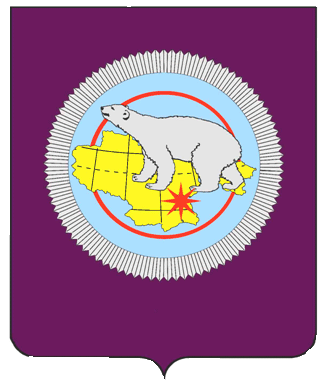 Всероссийский конкурс профессионального мастерства в сфере содействия занятости населения
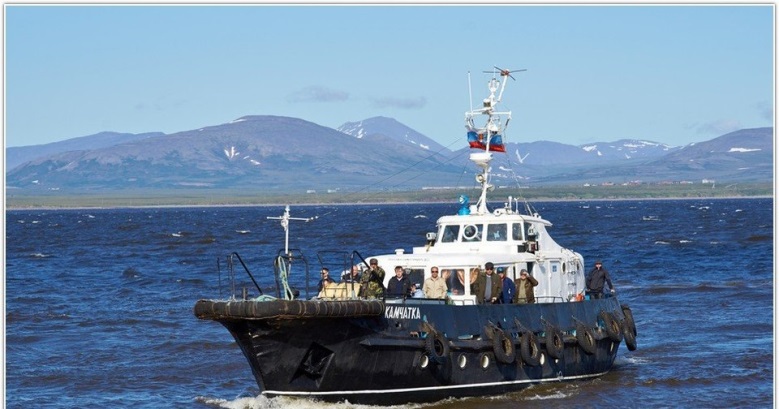 ЧУКОТСКИЙ АВТОНОМНЫЙ ОКРУГ
Номинация: Лучший проект
Наименование проекта: Трудовые отряды подростков, участвующие в реализации социально значимых дел («Проведи лето в ТОПе!»)
Сроки реализации проекта: 2016-2022 годы
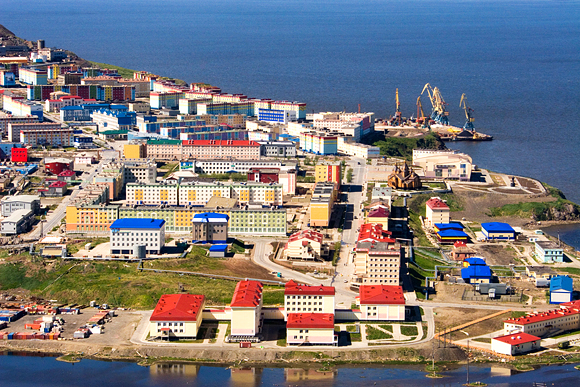 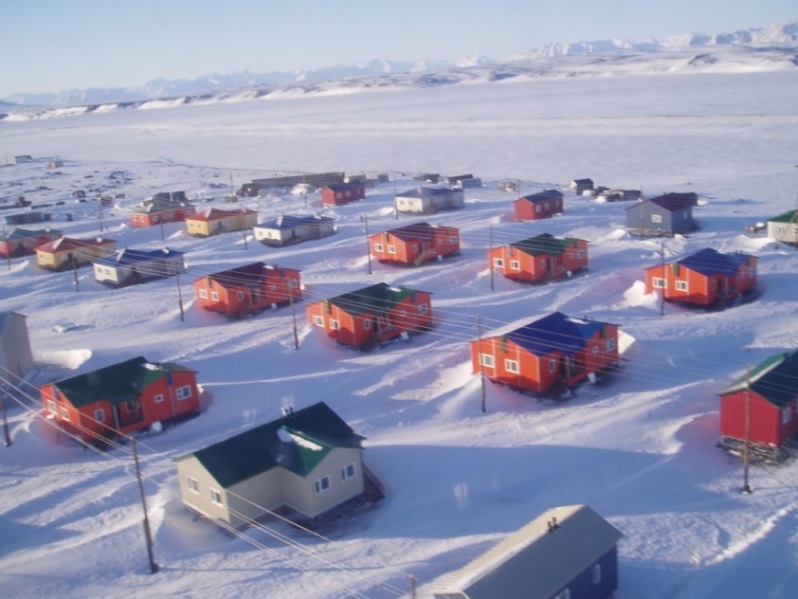 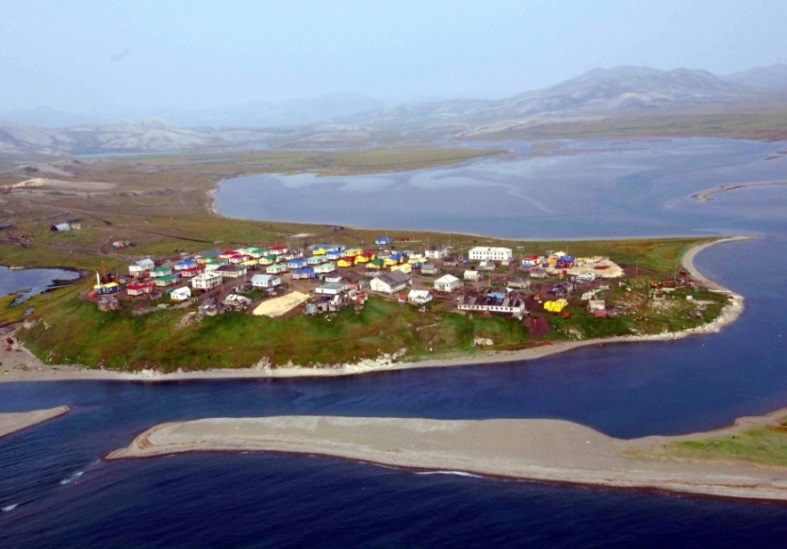 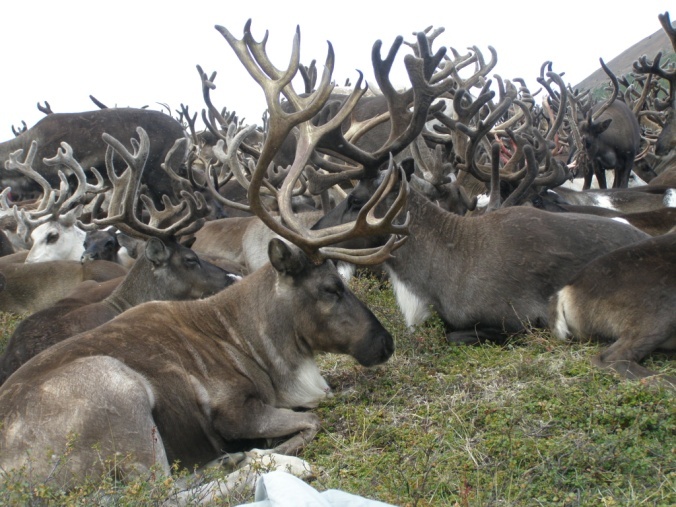 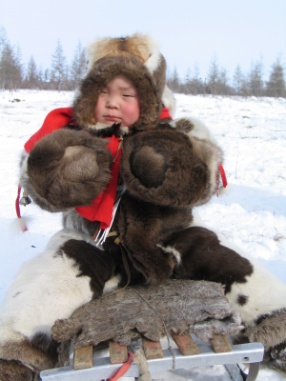 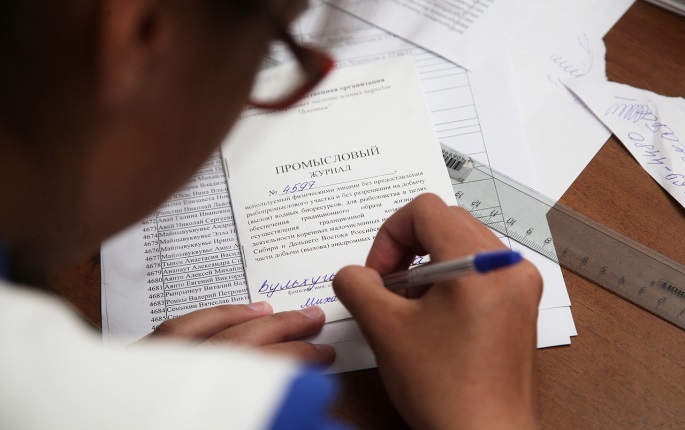 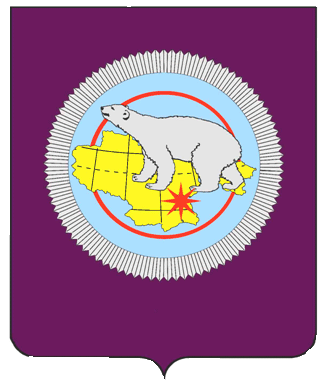 Обоснование необходимости проекта
При организации летнего трудоустройства подростков в округе имелись следующие проблемы:
- отсутствие вакансий для подростков (многие рабочие места, на которых ранее могли работать подростки, после проведенной специальной оценки условий труда были признаны вредными и (или) опасными)
- нежелание руководителей брать на себя ответственность за несовершеннолетнего работника (требования ТК РФ)
- необходимость выделения наставника на рабочем месте (нет возможности в летний отпускной период)
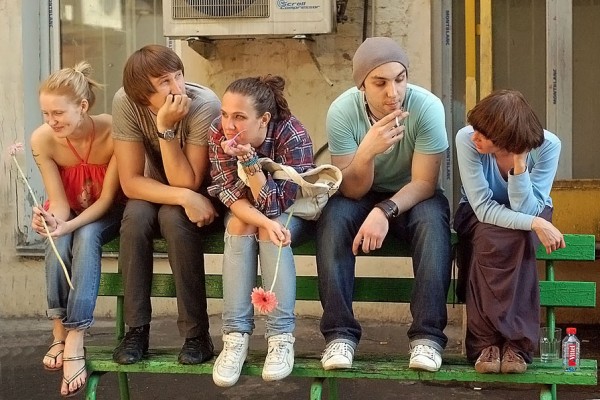 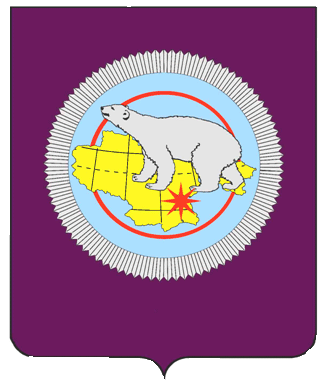 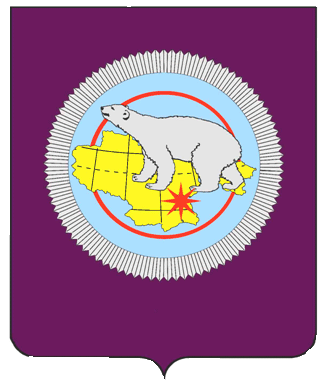 Стратегия достижения поставленной цели
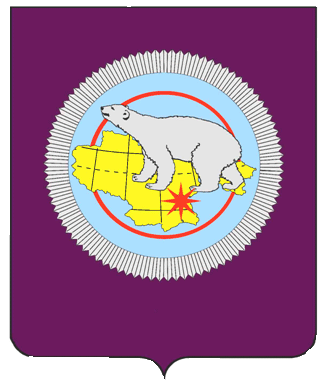 Механизмы достижения поставленной цели
Изучение показателей рынка труда населенных пунктов
Анализ работы органов службы занятости других регионов по заявленным проблемам
Разработка схемы взаимодействия органов службы занятости и органов образования
Разработка проекта нормативного акта и пакета локальных документов
Реализация проекта
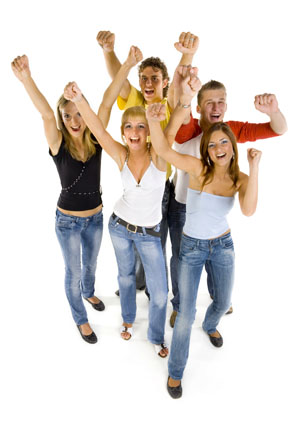 Достигнутые результатыИндикаторы и показатели эффективности проектаДальнейшее развитие проекта
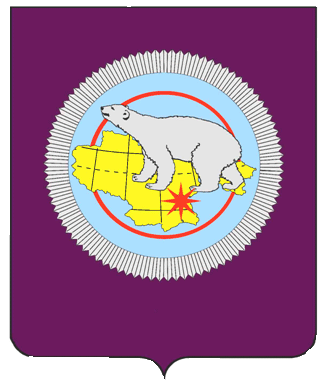 *по оценке Департамента социальной политики Чукотского автономного округа
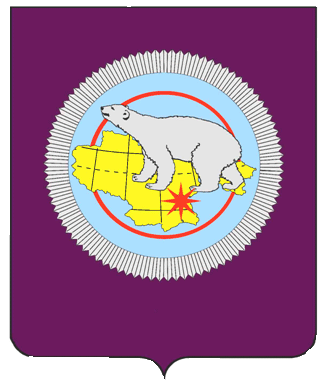 Как это работает?
Центр занятости населения и базовая организация (например, школа) заключают Соглашение о совместной работе по организации деятельности трудовых отрядов подростков, согласно которому:

Центр занятости населения:
- ведет учет участников ТОП;
- на основании информации, полученной от руководителя ТОП , начисляет и перечисляет  на лицевые счета или в почтовые отделения материальную поддержку участникам ТОП и руководителям ТОП (в 2022 г. - 12000 руб. в месяц)

Базовая организация:
- определяет  план деятельности ТОП на период летних каникул;
- назначает руководителя ТОП;
- отвечает  за безопасность жизнедеятельности участников ТОП и достоверность  данных о деятельности отряда, предоставляемых в Центр занятости населения
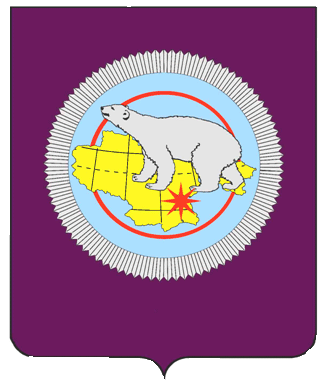 ТОП - новая альтернативная форма занятости несовершеннолетних граждан в возрасте от 14 до 18 лет, позволяющая   провести летнее время с пользой для себя и общества
ТОП - добровольное объединение подростков на базе образовательного учреждения , созданное для реализации социально значимых дел
ТОП - возможность принять активное участие в делах, значимых для города или села, приобрести первый опыт, почувствовать себя полезным членом общества
Ты без дела 
не сиди
Лучше пользу принеси!!!
Приходи в наш ТОПотряд
Занятых в селе ребят!!!
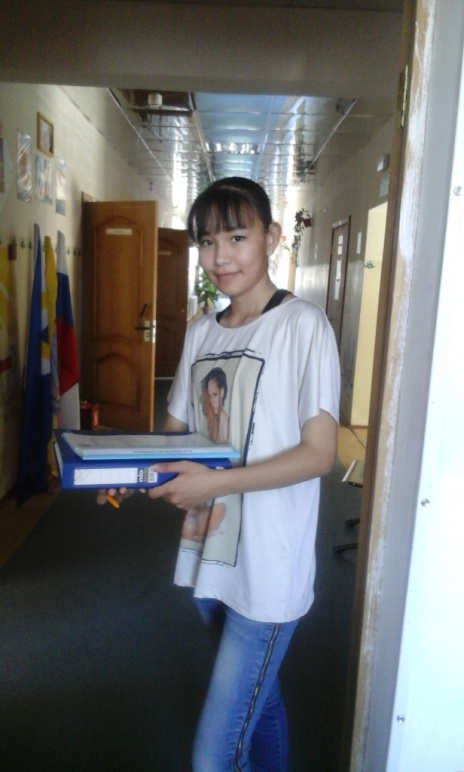 От Москвы и до Чукотки ТОПы – лучшая находка!!!
Старт в ТОПовое лето !!!
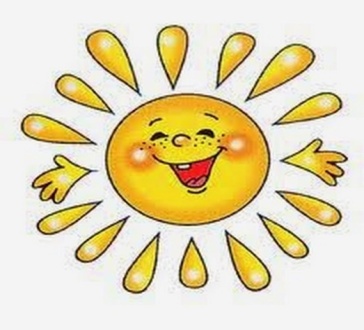 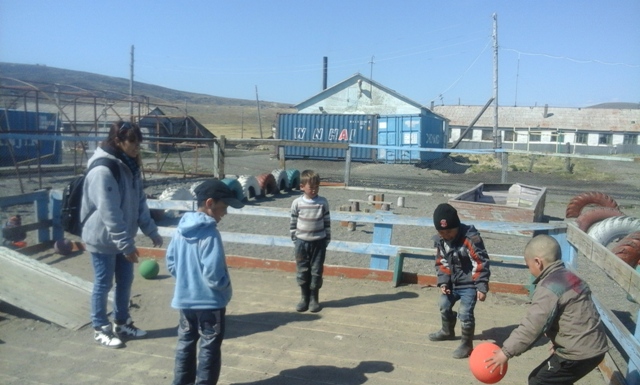 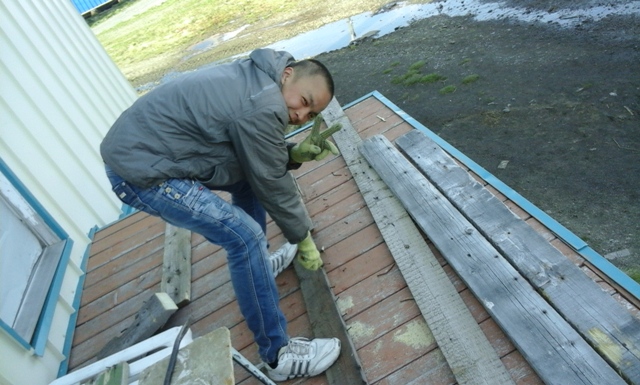 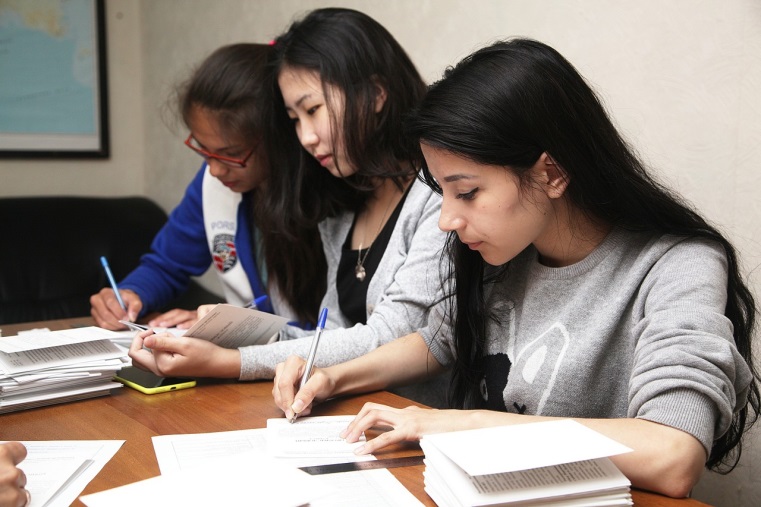 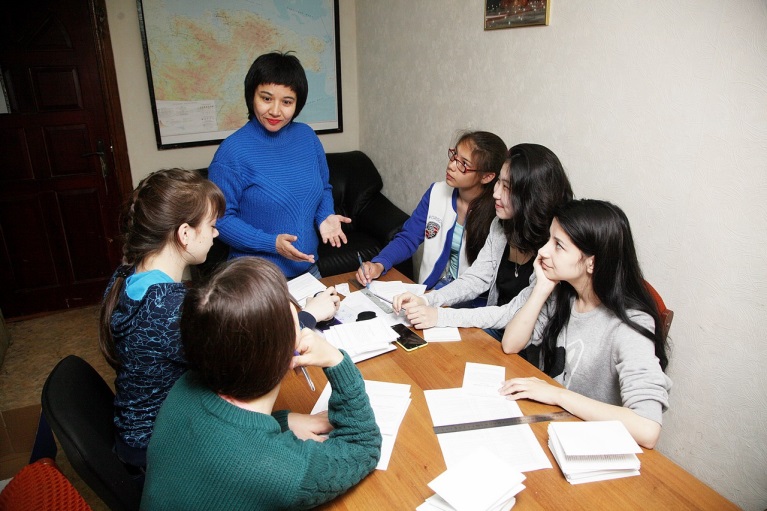 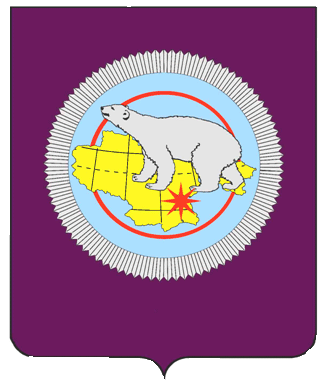 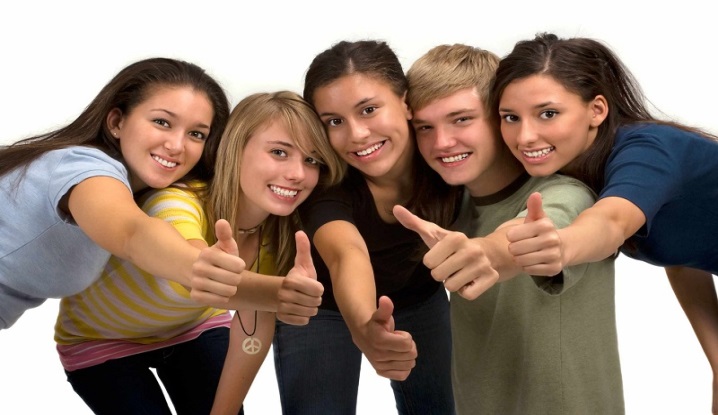 Спасибо за внимание!